Computação Paralela e Distribuída
INE 5645 - Prof. João Bosco M. Sobral              2017-2
Threads (linhas de execução) são atividades (tarefas internas) concorrentes executadas dentro de um processo.

Um processo pode ter uma ou mais threads.
Concorrência pode existir  com Threads ou  Processos
Cada thread tem seu espaço de endereçamento.
Três Processos - cada um com uma Thread
Thread
Processo
Contador de Programa
Todas num mesmo espaço de endereçamento.
Um Processo com três Threads –Concorrência entre Threads
Processo
Multiplas Threads
Múltiplas threads executam concorrentemente em um processo, e é análogo a múltiplos processos executando concorrentemente em um único processador (apenas 1 nucleo).

Threads pertencentes a um mesmo processo, compartilham os mesmos recursos e memória (espaço de endereçamento) do processo.
Multithreading
Um identificador do processo (PID).
Um segmento de código.
Um segmento de dados.
Os valores dos registradores da CPU.
Um contador de programa lógico.
Uma pilha de execução.
O estado do processo.
Informações para escalonamento (prioridade, tempo)
Dados para contabilização de uso.
Recursos alocados:  arquivos, portas, eventos, outros.
Contexto de um Processo
Um identificador da Thread.
Um segmento de código.
Um segmento de dados.
Os valores dos registradores da CPU.
O contador de programa.
Uma pilha de execução.
O estado da Thread.
Informações para escalonamento (prioridade, ...)
Dados para contabilização de uso.
Contexto de uma Thread
Pelo menos uma variável do sistema/aplicação, geralmente, é compartilhada por mais de uma thread. 

Neste caso, programas concorrem para acessar essa variável.

As instruções entre dois programas podem ser escalonadas em qualquer ordem. 

Por exemplo, considerando o seguinte programa:
Concorrência
Concorrência
Se a instrução 1B é executada entre 1A e 3A, ou se a instrução 1A é executada entre 1B e 3B, o programa produzirá dados incorretos, por conta de um problema conhecido como condição de corrida.
Concorrência
O programador deve usar um bloqueio de acesso para prover exclusão mútua. 

Tal bloqueio é uma construção de uma linguagem de programação que permite a uma thread ter total controle de uma variável, prevenindo que outras threads acessem a mesma região de memória até que se faça o desbloqueio.

 A thread que detém o bloqueio é livre para executar sua região crítica. 

Para garantir a execução correta do programa, deve-se reescrevê-lo usando bloqueios:
Concorrência
Concorrência
Uma das duas threads conseguirá bloquear a variável, enquanto a outra ficará esperando impossibilitada de continuar sua execução até que o desbloqueio seja feito. 

Ainda que tal bloqueio garante a execução correta do programa, ele pode tornar o programa consideravelmente mais lento.
Computação paralela é uma forma de computação em que vários processamentos são realizados ao mesmo tempo, operando sob o princípio de que grandes problemas geralmente podem ser divididos em problemas menores, que então, são resolvidos em paralelo.
Computação Paralela
Mas recentemente o interesse no tema cresceu devido às limitações físicas que previnem o aumento de frequência de processamento dos processadores.
Computação Paralela
Computadores com processador multinúcleos.
 
Computadores multiprocessadores possuem múltiplos elementos de processamento em somente uma máquina.

Arquiteturas paralelas especializadas às vezes são usadas junto com processadores tradicionais, para acelerar tarefas específicas.

Enquanto clusters, usam múltiplos computadores para trabalhar em uma única tarefa.
Computadores Paralelos
Modelo de Placa de Servidor
Com 4 processadores Intel 7500
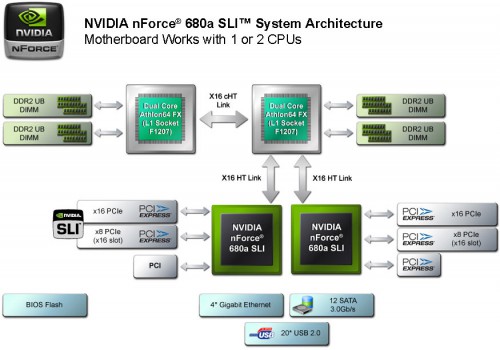 Com o aumento da preocupação do consumo de energia dos computadores, a computação paralela se tornou o paradigma dominante nas arquiteturas de computadores sob forma e processadores multinúcleos (multicores).
Computação Paralela
Programas de computador paralelos são mais difíceis de programar que sequenciais.

OpenMP, OpenCL, CUDA
Programas Paralelos
O tempo de execução e o aumento de velocidade de um programa com paralelismo.
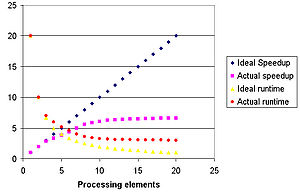 A curva azul ilustra o aumento linear que um programa teria no caso ideal, enquanto a curva roxa indica o aumento real. 

Da mesma forma, a curva amarela indica o tempo de execução no caso ideal.

Enquanto a curva vermelha indica o tempo de execução real.
Analisando o tempo de execução e o aumento de velocidade.
Transação Atômica, em ciência da computação, é uma operação, ou conjunto de operações, em uma base de dados, ou em qualquer outro sistema computacional, que deve ser executada completamente em caso de sucesso, ou ser abortada completamente em caso de erro.
Bloqueio Atômico
Nem todo paralelismo resulta em aumento de velocidade. 

Geralmente, como uma tarefa (processo) é dividida em diversas threads, tais threads gastam determinado tempo comunicando-se com outras. 

Eventualmente, o overhead da comunicação domina o tempo gasto para resolver o problema. 

Nesse caso, quanto mais paralelismo é feito, mais lento é o tempo total de execução, um efeito conhecido como lentidão paralela.
Michael J. Flynn criou um dos primeiros sistemas de classificação para computadores e programas paralelos e sequenciais, atualmente conhecida como taxonomia de Flynn. 

A taxonomia de Flynn baseia-se em dois conceitos: seqüência de instruções e seqüência de dados.
Taxonomia de Flynn
A classificação SIMD é análoga a fazer a mesma operação repetidamente por um grande conjunto de dados. 

Já os programas MIMD são os programas paralelos mais comuns.
Classificaçao de Flynn
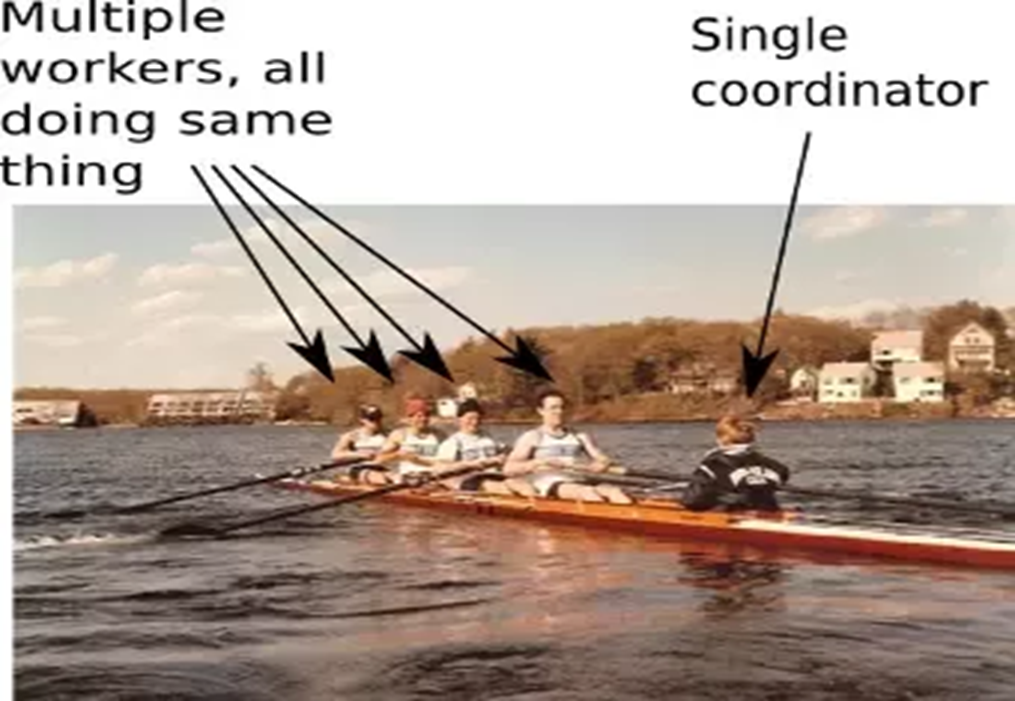 SIMD (Single Instruction Multiple Data)

Significa que todas as unidades paralelas compartilham a mesma instrução, mas a realizam em diferentes elementos de dados.
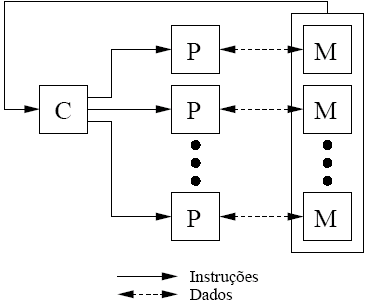 SIMD
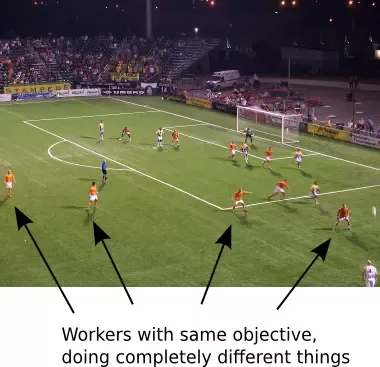 MIMD (Multiple Instruction Multiple Data)
Significa que as unidades paralelas têm instruções distintas, então cada uma delas pode fazer algo diferente em um dado momento.
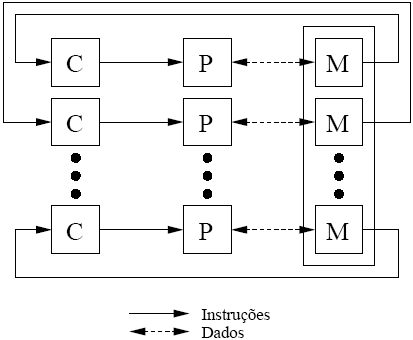 MIMD
Existem diferentes formas de computação paralela: 

paralelismo de dados  (SIMD)
paralelismo de tarefas (MIMD)
Computação Paralela
Sistemas com Múltiplos Processadores
Múltiplos núcleos são várias partes de processadores em uma única pastilha de silício. 

Já estruturas multiprocessadas tem vários processadores independentes em um mesmo computador. 

A imagem a seguir nos ajuda.
É necessário distinguir múltiplos núcleos de múltiplos processadores.
Nos multiprocessadores de memória compartilhada, todos os processadores da máquina compartilham um espaço de endereçamento global, o qual pode ser fisicamente centralizado ou distribuído. 

A sincronização e a comunicação entre os processos de uma mesma aplicação ocorre através do acesso a variáveis compartilhadas em memória.
Multiprocessadores com Memória Compartilhada Central
Os múltiplos processadores são ligados por meio de uma rede de interconexão (BUS) a uma memória global central.

 Essa memória central é formada por módulos disjuntos, os quais podem ser acessados independentemente um do outro por diferentes processadores da máquina.
Multiprocessadores com Memória Compartilhada central
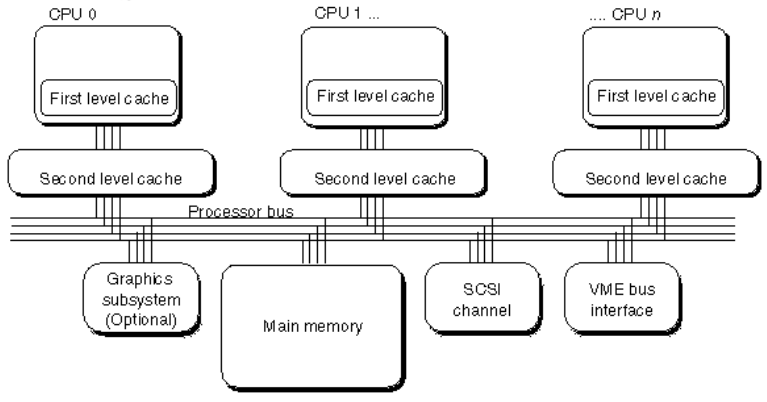 Para reduzir o tráfego na rede, a cada processador pode ser associada uma memória local privativa para o armazenamento de dados locais e instruções de programa.

 Essas máquinas recebem esse nome porque o tempo de acesso à memória compartilhada é igual para todos os processadores.
Multiprocessadores com Memória Compartilhada central
Com o incremento do número de processadores, a memória compartilhada central torna-se um gargalo para o sistema, restringindo a escalabilidade, essa é sua principal desvantagem.
Multiprocessadores com Memória Compartilhada central
Computação DistribuídaMemória Compartilhada Distribuída
Memória compartilhada em multiprocessadores

O uso de memória compartilhada distribuída (DSM) define um espaço de endereçamento compartilhado por multicomputadores.

Sistema fácil de contruir e programar, mas sua performance não é adequada em certas aplicações.
Comunicação em computação distribuida
Computação DistribuídaSistemas Cliente-Servidor
Passagem de mensagens
Comunicação através de mensagens,... cria novas preocupações, como mensagens perdidas, bufferização, bloqueios

Implementação via sockets.
Comunicaçãoentre máquinas numa rede